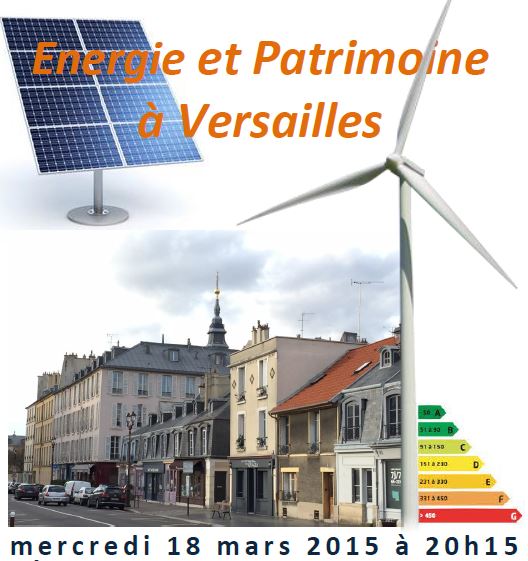 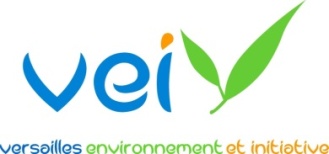 http://www.versaillesenvironnementinitiative.fr/
Energie et patrimoine à Versailles
Pourquoi  VEI a-t-elle retenu ce sujet?
Thème d’année…contexte (Solar Decathlon)
Enjeux à Versailles et son  paysage particulier, varié et en partie protégé
On va parler de textes, de bâtiments d’époques différentes, de contraintes et de pistes de progrès…
Ce qu’on ne traitera pas ce soir…
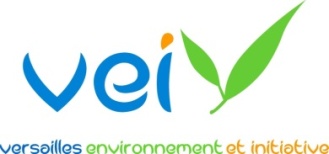 http://www.versaillesenvironnementinitiative.fr/
2
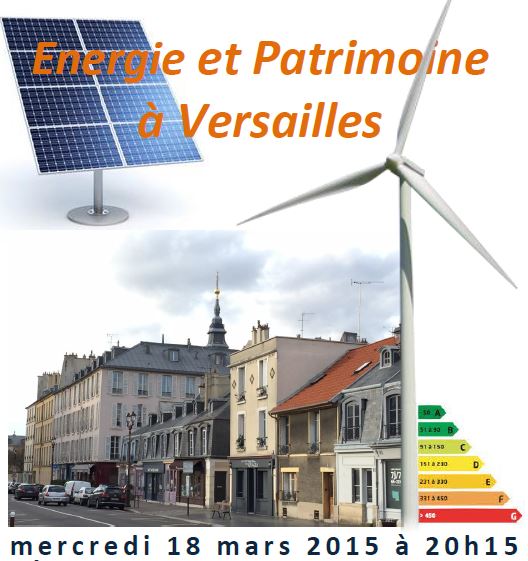 Intervenants :
 Pierre-Luc LANGLET, Architecte
Vice président du Club de l’Amélioration de l’Habitat

- Paul TROUILLOUD, Architecte des Bâtiments de France
Chef du service territorial de l’architecture et du patrimoine

- Gwilherm POULLENNEC et Anne BOISROUX-JAY
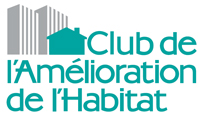 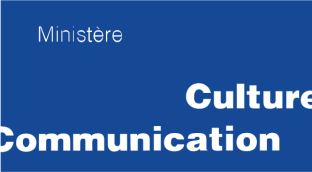 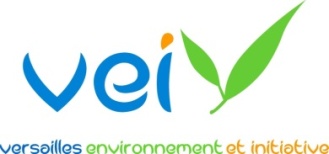 http://www.versaillesenvironnementinitiative.fr/
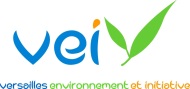 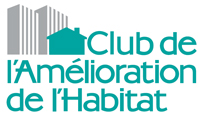 L’énergie la moins chère et la moins polluante est celle que l’on ne consomme pas
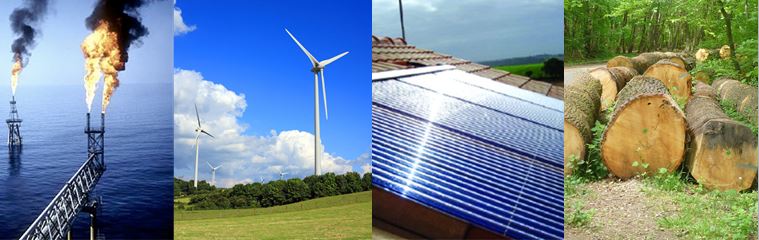 4
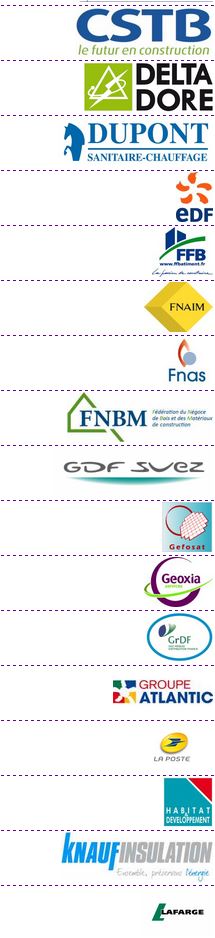 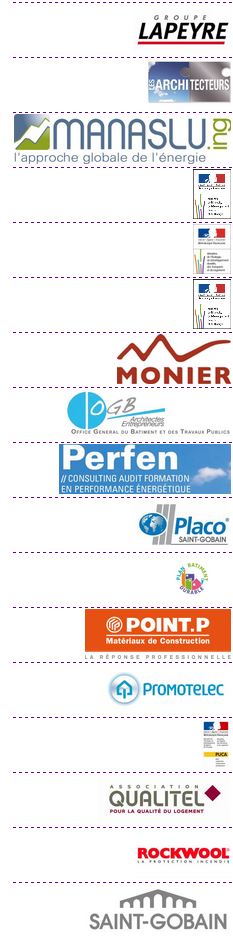 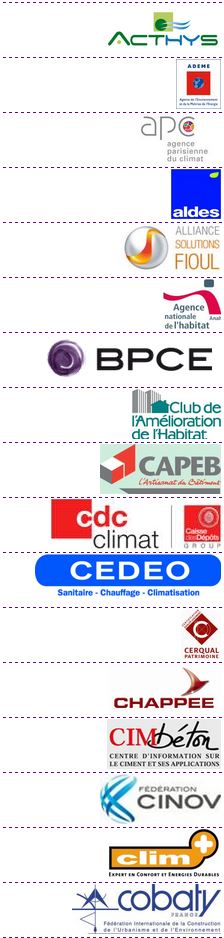 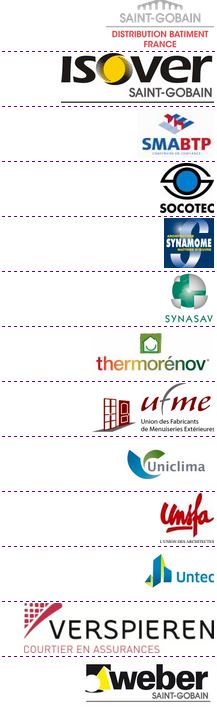 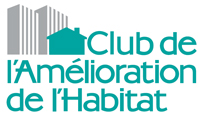 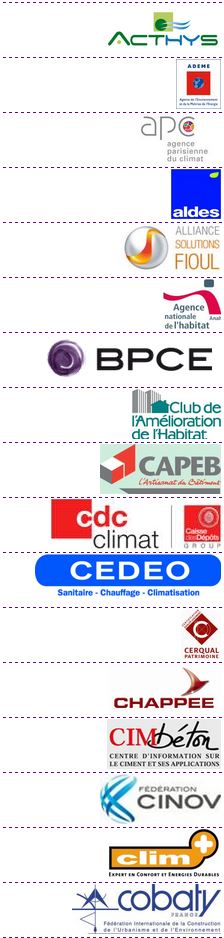 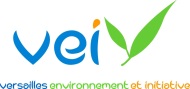 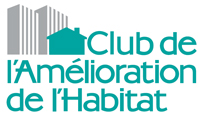 Après les lois Grenelle,Le projet de loi relatif à la Transition énergétique pour la croissance verte → 	adoptée en première lecture par 	l’Assemblée Nationale le 14.10.2014 → 	modifiée en première lecture par 	le Sénat le 03.03.2015
6
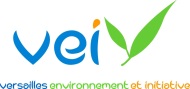 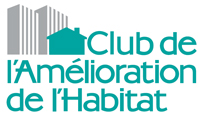 Objectifs de la loi → réussir la transition énergétique → renforcer l’indépendance énergétique → renforcer la compétitivité économique → lutter contre le changement climatique
7
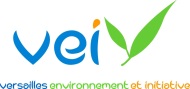 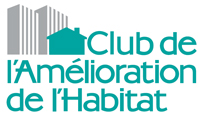 Mieux rénover les bâtiments pour économiser l’énergie, faire baisser les factures et créer des emplois → 	rénover 500 000 logements 	par an (2017) → 	baisser de 15% la précarité 	énergétique (2020)
8
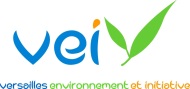 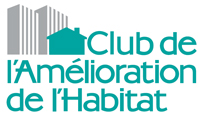 Objectif pour les bâtiments anciens : passer de la classe E/F à la classe C
Etiquettes C02
Etiquettes énergétiques
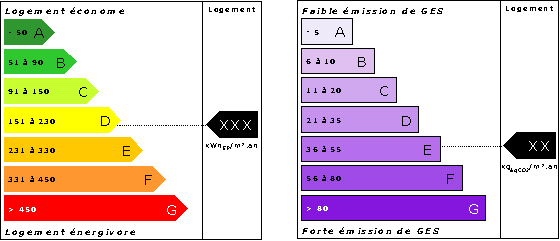 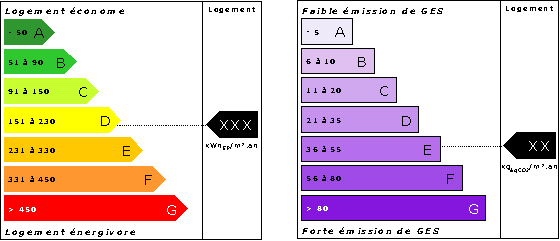 9
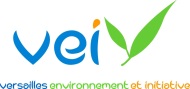 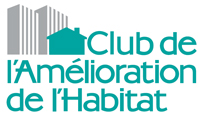 Article 3 BAvant 2030, tous les bâtiments privés résidentiels dont la consommation en énergie primaire est supérieure à 330 kilowattheures d’énergie primaire par mètre carré et par an doivent avoir fait l’objet d’une rénovation énergétique.Avant 2020, tous les logements locatifs du parc privé dont la consommation en énergie primaire est supérieure à 330 kilowattheures d’énergie primaire par mètre carré et par an doivent avoir fait l’objet d’une rénovation énergétique en visant une performance de 150 kilowattheures par mètre carré et par an si le calcul économique le permet.
10
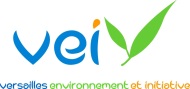 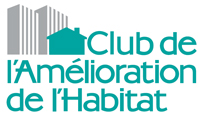 Article 3 C À partir de 2030, les bâtiments privés résidentiels devront faire l’objet d’une rénovation énergétique à l’occasion d’une mutation, selon leur niveau de performance énergétique, sous réserve de la mise à disposition des outils financiers adéquats.Un décret en Conseil d’État précisera le calendrier progressif d’application de cette obligation en fonction de la performance énergétique, étalé jusqu’en 2050.
11
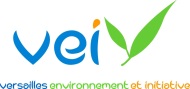 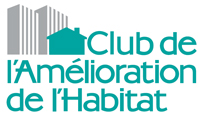 Article 4Toutes les nouvelles constructions sous maitrise d’ouvrage de l’Etat, de ses établissements publics ou des collectivités territoriales font preuve d’exemplarité énergétique et environnementale et sont, chaque fois que possible, à énergie positive et à haute performance environnementale.
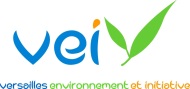 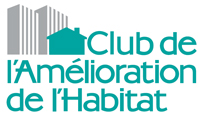 Les équipements publics et privés

Ecole maternelle Antoine Richard, à Versailles Montreuil

Pépinière d’entreprises, à Versailles Montreuil

Vestiaires, à Versailles Porchefontaine

Ecole privée Saint Jean Hulst, rue Remilly et rue Magenta
13
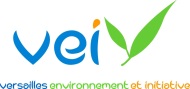 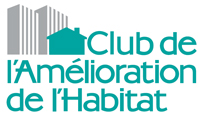 Energie et patrimoine à Versaillesisolation des bâtiments par l’extérieur
Avant
Après
Maternelle Antoine Richard-Versailles Montreuil
Cout isolation 120  à 200mm, enduit accessoires 2010 : 110€/m²
14
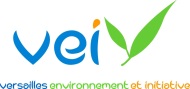 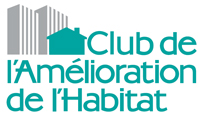 Energie et patrimoine à Versaillesisolation et intégration des bâtiments
Avant                            Pépinière d’entreprises à Versailles Montreuil                      Après
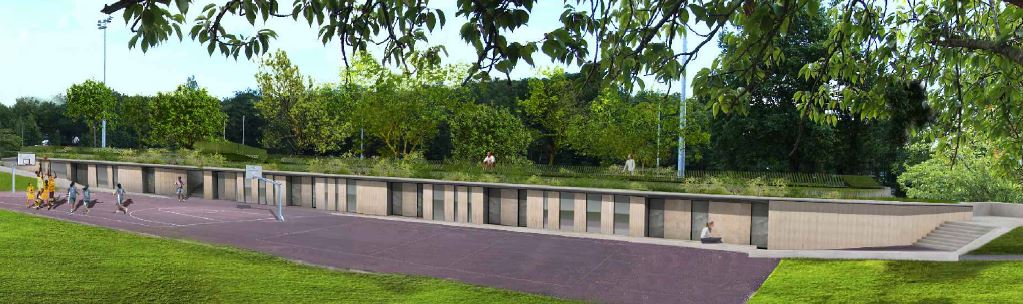 Vestiaires à
Versailles 
Porchefontaine Intégration paysagère
15
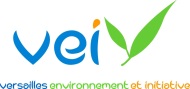 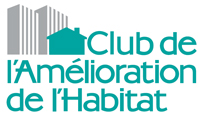 Energie et patrimoine à Versaillesisolation et intégration des bâtiments
Rénovation (2015)
Isolation intérieure
Ventilation double flux
Chaufferie gaz basse consommation
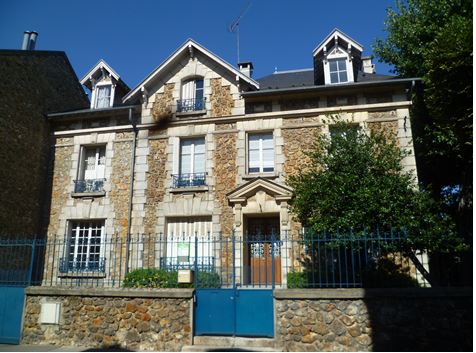 Ecole Saint Jean Hulst, rue Magenta, Architecte Louis Bachelin, 1900...
16
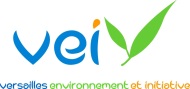 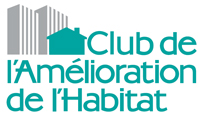 Energie et patrimoine à Versaillesisolation et intégration des bâtiments
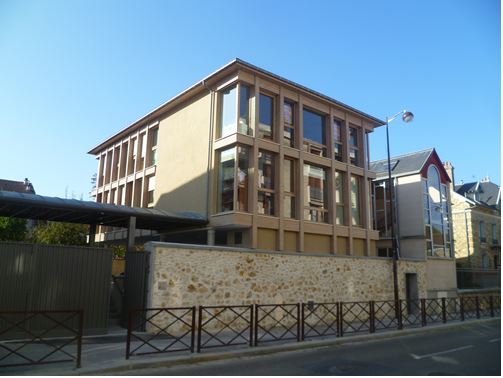 Ecole Saint Jean Hulst, rue Rémilly, extension-rénovation.
17
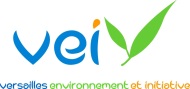 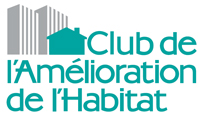 Energie et patrimoine à Versaillesisolation des bâtiments par l’extérieur
Les logements sociaux

Résidence des Chantiers-Versailles Habitat

Résidence de la Fresque-Versailles Habitat
18
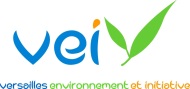 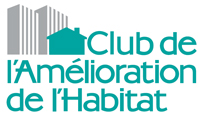 Energie et patrimoine à Versailles
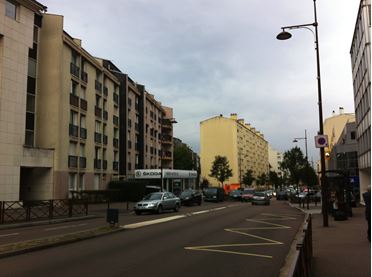 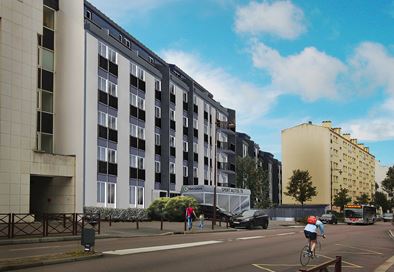 Résidence des Chantiers-Versailles Habitat
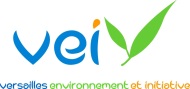 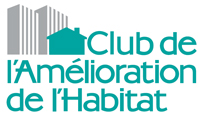 Energie et patrimoine à Versailles
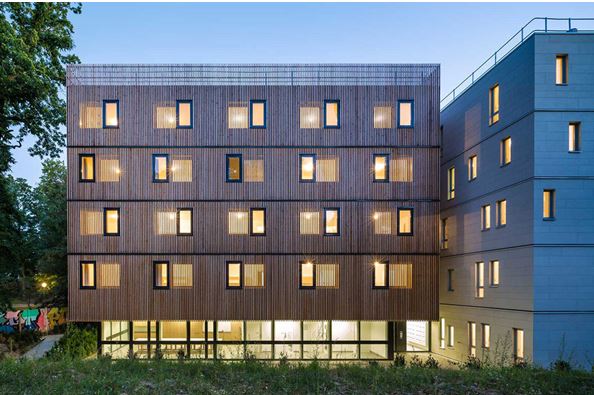 Résidence de la Fresque-Versailles Habitat
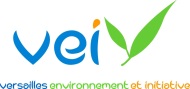 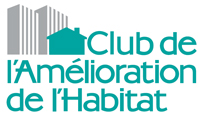 Energie et patrimoine à Versailles
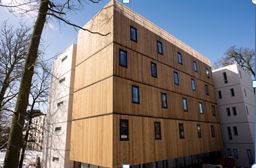 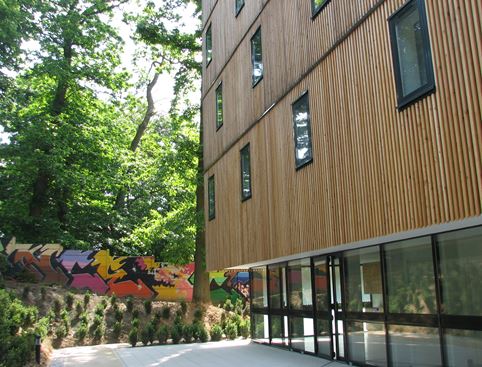 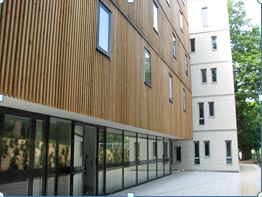 Résidence de la Fresque-Versailles Habitat
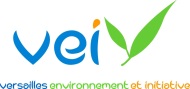 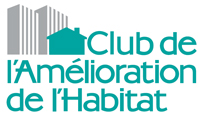 Energie et patrimoine à Versaillesle chauffage collectif urbain :progrès et intérêt
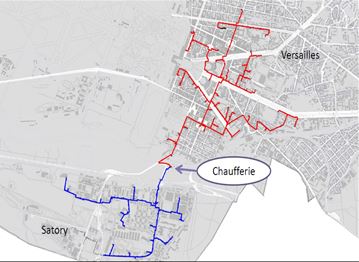 Versailles : 1969-2015
Création date des années des grands projets, chauffage des bâtiments publics et Satory
Réseau acier de 22 km, eau à 170°C
Fuel, puis charbon, puis rénovation (6M€) en 2011 : gaz et cogénération, Prix du MW.h passé de 100€ à 60€

Puissance de 58 MW utilisés pour un potentiel de 82,3 MW installé.

Avantages : Performance collective avec  des normes de pollution sévères. Faible encombrement coté habitant.
Limites : Réservé au collectif  de plus de 10 appartements. Coût 10 000€ par branchement.
Réseau en mauvais état par endroit, à réparer par points cibles prioritaires
Aujourd’hui ce type de solution?

Coût création : 12 M€
Problèmes d’investissement lourd dans un marché d’énergie instable.
22
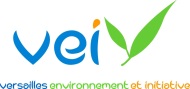 Energie et patrimoine à Versaillesl’éclairage public … et ses progrès
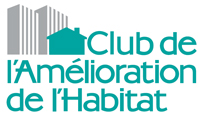 Eclairer, ce n’est pas une obligation.

Versailles 2015 : 5500 points, densité <  moyenne
Contraintes :  Modèles différents selon les lieux (fonctionnels ou style)Sur pied ou façades => Réactions des habitants

Coût = Energie : 400.000 €/an  (¼ facture énergétique annuelle de la Ville)
        + Maintenance : 300.000€/an
        + Surveillance des hommes : 2 nuits par semaine
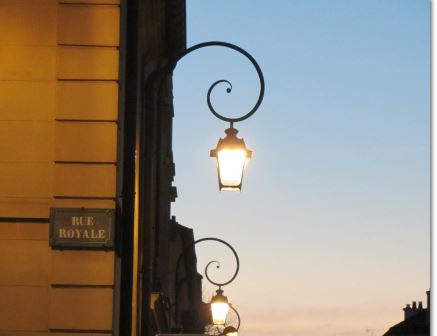 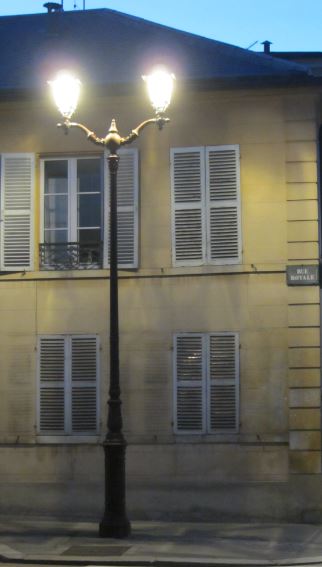 Les progrès depuis  10 ans
Moins 20% de puissance installée, 2400 points traités 

Comment : Implantations moindres, LED (encore couteux, mais  moins nombreux et prix baissent) , réduction de puissance et par variateur horaire sur le Trident (1/2 puissance après 23H)
Système de GMAO et logiciel SIG

Type de couleur et  perception visuelle  : des jeux possibles
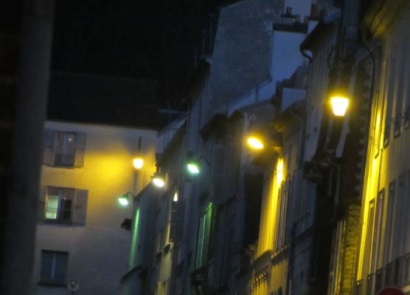 23
[Speaker Notes: 5500 points , concerne aussi les vitrines et éclairage architectural

Choix selon largeur de voie car normes d’eclairage (3 fois la hauteur )
Enfouissement programmé d’ici 10 ans pour les parties en core non enfouies
 normes en fonction du type de voie et adaptée PMR

Lanterne de style 550 € + pose 100€
LED 850 € actuel. Le  prix  a baissé mais maintenance encore chère



Alimentation
 2 sytèmes
-dedié souterrain :110 km de reseau, avec tournées de surveillance 2fois par semaine
-Ancien système point par point(25% )
Avenir aussi dans la fibre: déjà 25 km
 maintenance programmée annuelle et pluriannuelle exemple :4 tranches pour 800 lanternes]
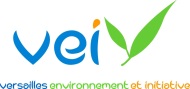 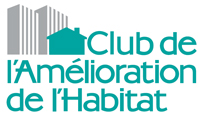 Energie et patrimoine à Versailles
D’autres pistes de progrès:
Géothermie…des formalités allégées
Les panneaux solaires …en progrès 
L’énergie grise…(récupération  des  calories de égouts)
Récupération des calories de rejets d’épuration?
Miniaturisation et matériaux .. Effets plus discrets
24
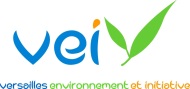 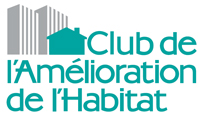 Energie et patrimoine à VersaillesLa géothermie de minime importance (GMI ) en 2015 ?
Pavillon 6KW
120 m²
Sonde 120m et
pompe 15 000€
Échangeurs verticaux fermés
Horizontal, <10m de profondeur
De 0 à 10 m : libre partout
Sinon si :
Profondeur 10 à 200m
< 500 kW
Entreprise agréée
la carte de Versailles  précise 2 régimes
 Déclaratif ou autorisé
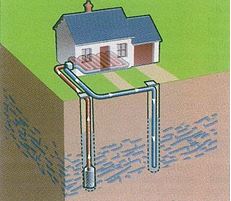 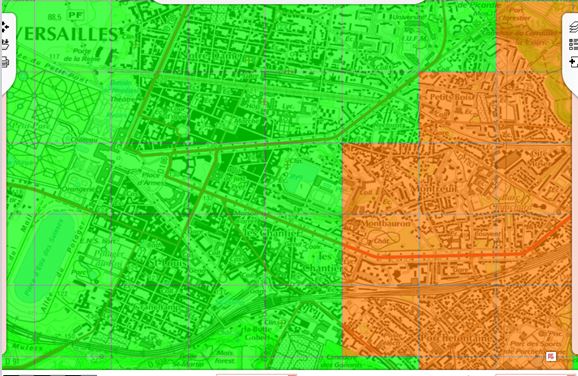 Échangeurs verticaux ouverts
[Speaker Notes: Nota bene efficatita du système depend des possibltes lovcales et du batiement biensur
 aquifere disponible et de quelle qualité, batiment a consture ouexistant, solution collective(recommande pour aquifere car plus  diffcile) ou individuelle etc
Rentable  seulement si batiment déjà bien isolé

Appartement a besoin de  5 à  20 KW
Donc pour 500 KW de 25 à A100  appartements peuvent etre concernés
Entre 0 et 10 m on est hors code minier, pas besoin d’entreprise agréée :cas du puits canadien et des aquifères,
Antre 10 et 200 m de profondeur , sur la carte regime declaratif(vert) ou expert(orange) :
sera à la concertation publique du 19 mars au 4 avril
Prevision d’application des juillet 2015

Les aquifères sont plsu ou moins interessants selon les endroits le « doger » en val demarne l’est c’est moins le cas du coté deversailles car il est trop haut
Albien d’iSSY aussi interessant

Exmple  cout d’installation pour un pavillon déjà isole de classse B<100kw/m2
Sonde  50W/m linéaire
Cout 60 à 80 €/m linéire
Cout sonde(dure 40 à 50 ans)  
Cout sonde de 120 =120x 80 = ç600 environ 10000€

Pompre achgaleur:entre 2500 et 4000 €
 radiateurs eventuels en sus

ATTENTION  aux sondes à détente directe qui fonctionnent mal et ont une durée de vie insuffisante]
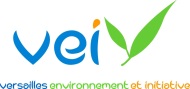 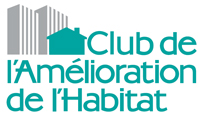 Energie et patrimoine à Versailles
Le projet de loi relatif à la Transition énergétique pour la croissance verte
Isoler les constructions,  une nécessité….
La loi prévoit d’obliger les propriétaires à réaliser des travaux d’isolation à l’occasion de mutations ou de gros travaux sur les toits et façades :
 réfection de toitures et d’étanchéité
 ravalement
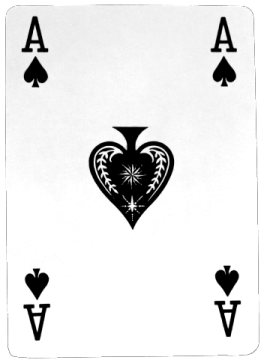 26
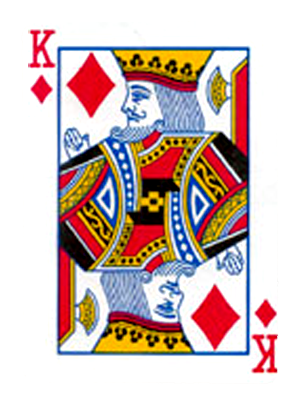 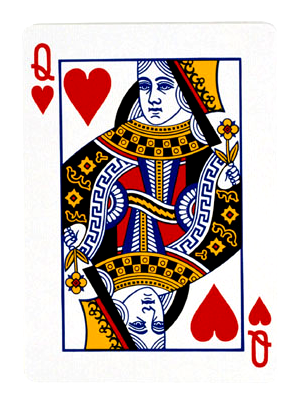 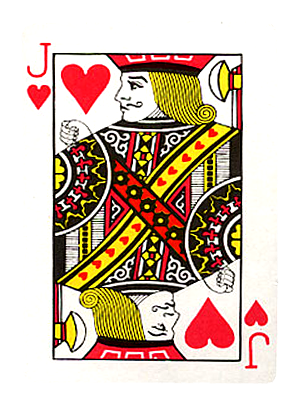 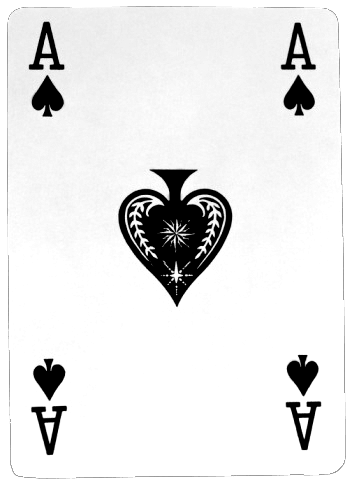 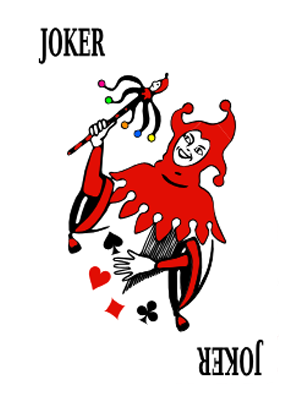 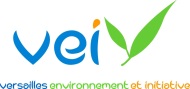 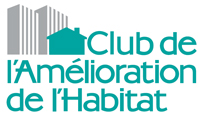 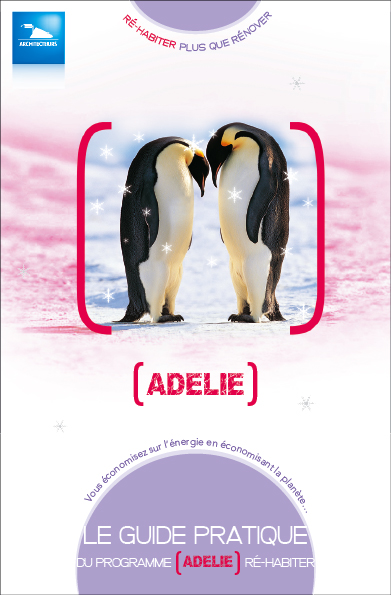 Une recherche conduite de 2007 à 2010 avec le concours de la 
Fondation Bâtiment Energie
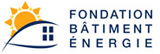 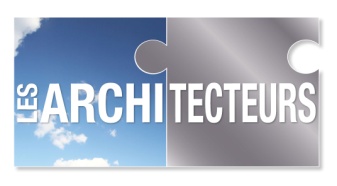 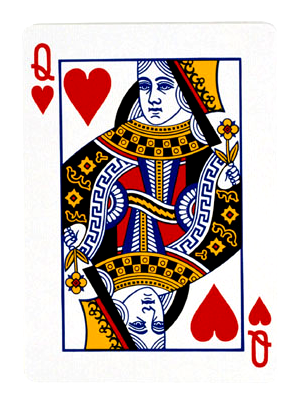 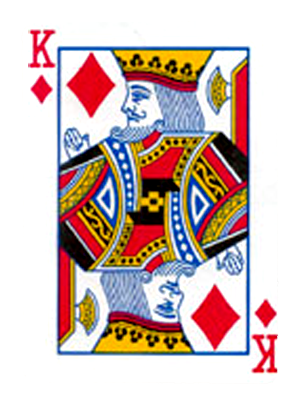 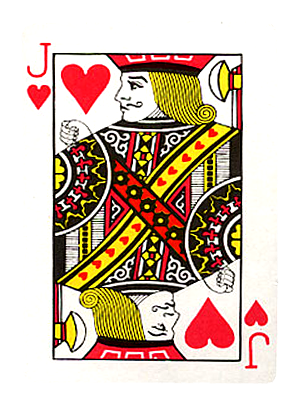 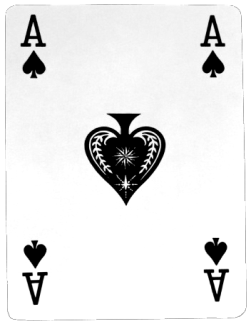 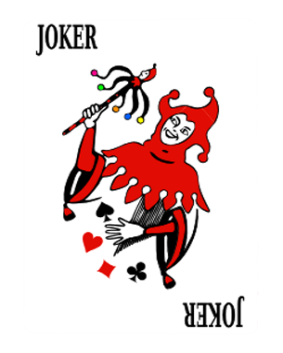 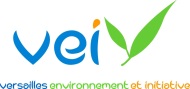 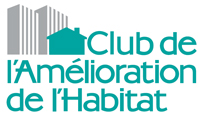 Cinq cartes en main, au moins quatre à jouer  

Amélioration du bâti
- Isolation, apports solaires, inertie
La Ventilation 
- Habitat sain
L’eau chaude sanitaire
	- Energies renouvelables ?
Le chauffage
	- Economie d’énergie (grâce aux cartes       	précédentes), énergies renouvelables ?
La production d’énergie sur le site
- Capteurs photovoltaïques…
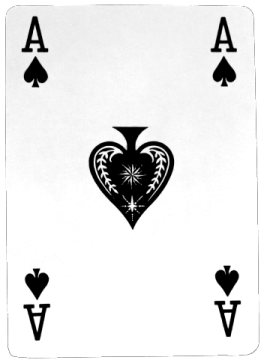 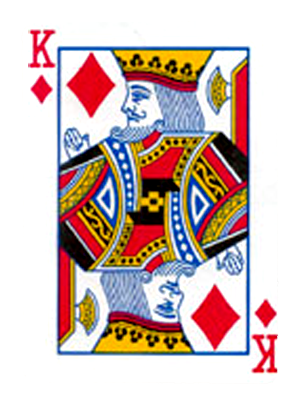 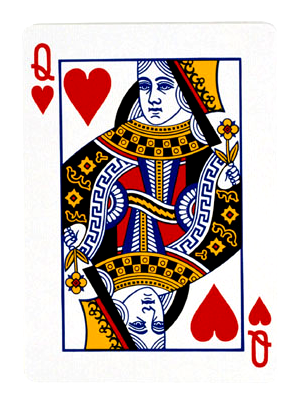 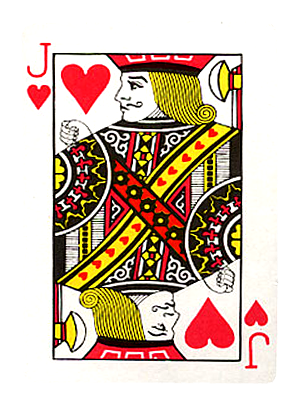 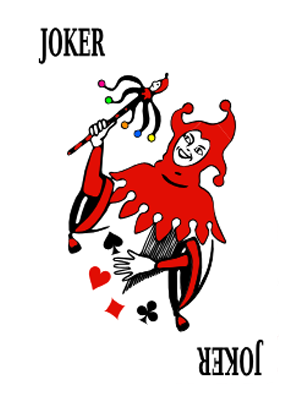 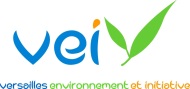 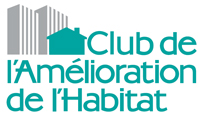 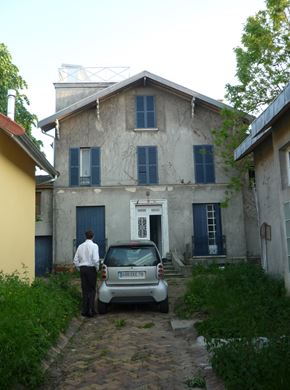 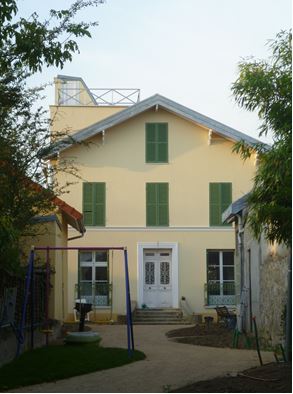 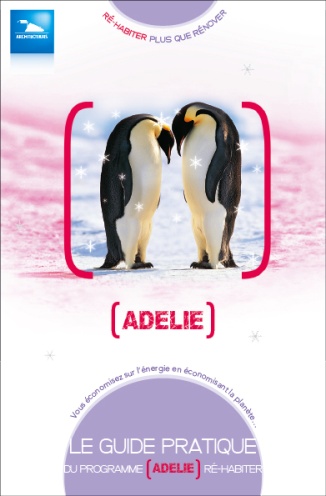 Isolation d’une maison par l’extérieur
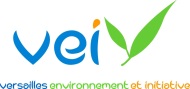 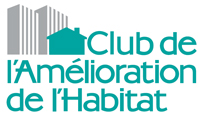 Performance énergétique des matériaux (Lambda W/mK)

isolant sous vide (VIP)				0.007    x140
polyuréthane (PUR)				0.024    polystyrène expansé (PSE 32)			0.032    x30
laine minérale (LR.LV)				0.032
verre cellulaire				0.045
béton cellulaire				0.180
bois						0.180
brique creuse de terre cuite			0.350
parpaing creux de ciment			0.700
brique pleine de terre cuite			1.000    x1
pierre meulière				1.300
béton 						1.800
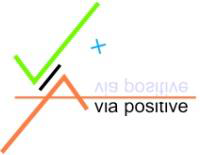 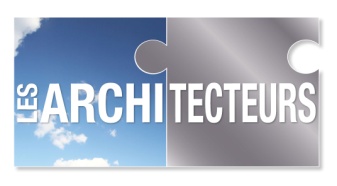 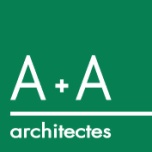 30
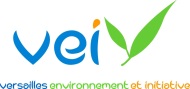 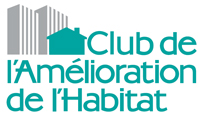 Améliorer le bâti et les équipements des copropriétés

- Les travaux sur parties privatives
- Les travaux sur parties communes		ventilation
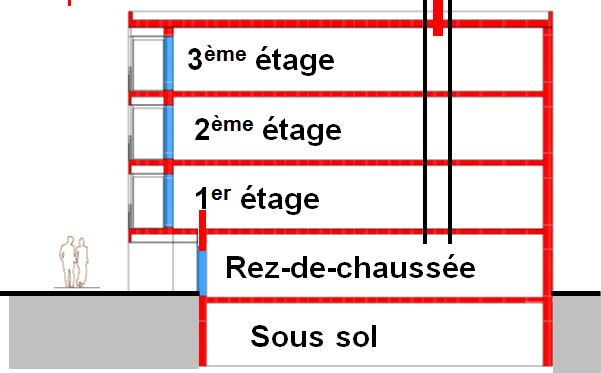 31
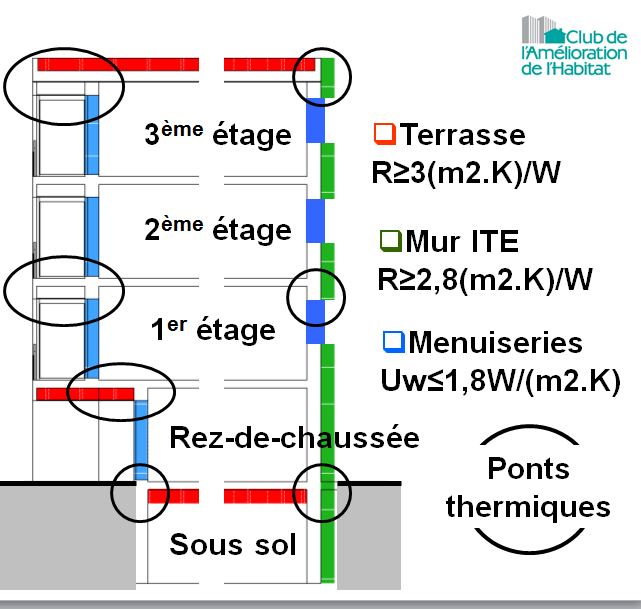 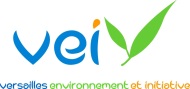 Isoler
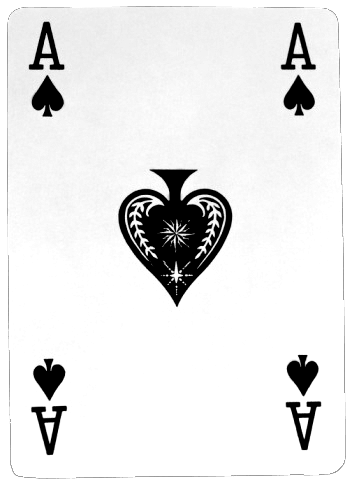 version 2 - 16.03version 1 - 13.03
32
33
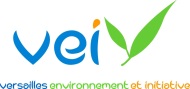 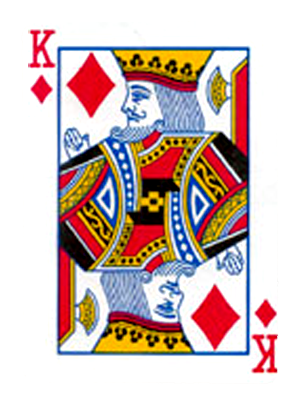 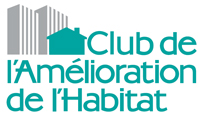 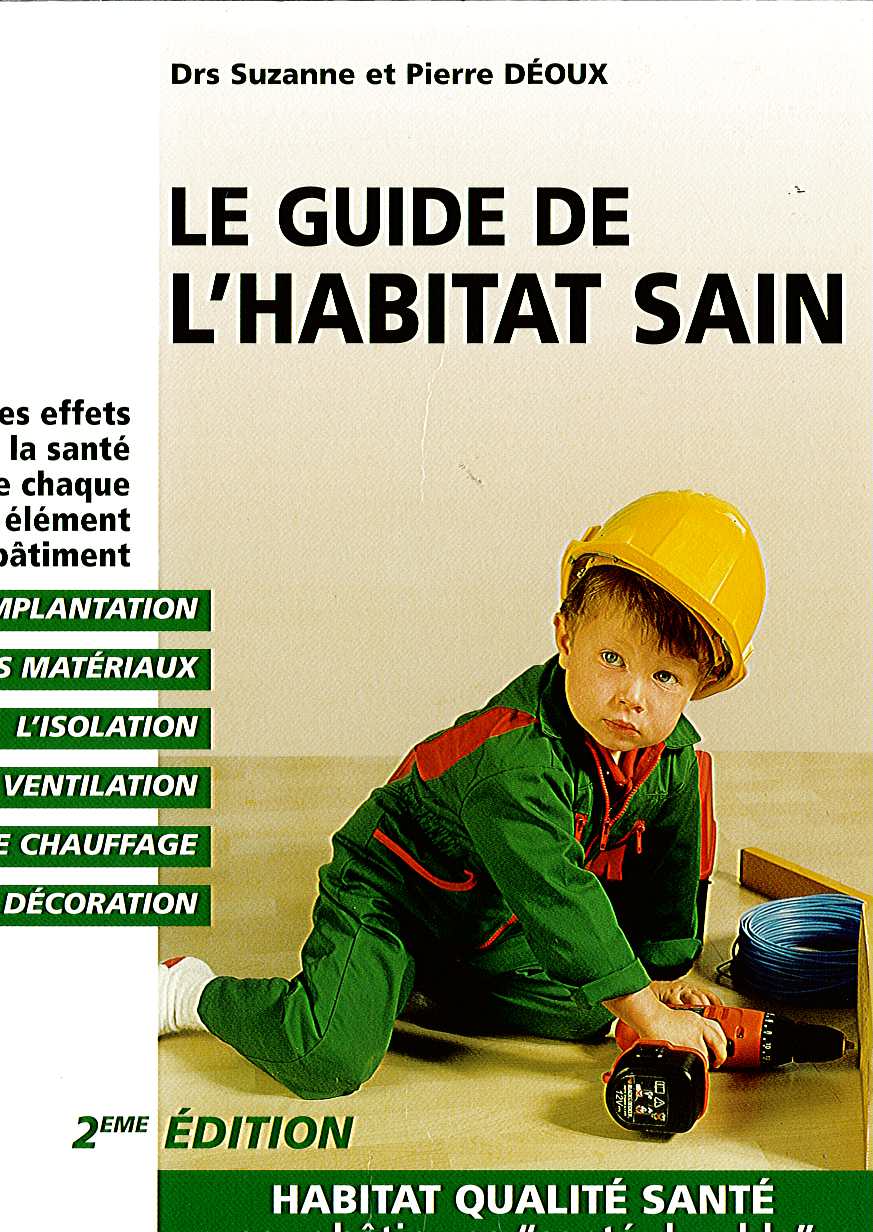 Ventiler

Nous buvons 2 litres d’eau par jour…
Et nous nous soucions de la qualité de l’eau
Nous respirons 20000 litres d’air par jour…
Qui se soucie de la qualité de l’air intérieur ?
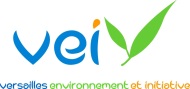 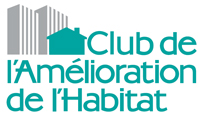 Les résidences en copropriété construites à Versailles entre 1950 et 1975
constructions en béton armé
 toits terrasses
 balcons ou loggias
 baies vitrées en bois avec simple vitrage
 chauffage collectif
 ventilation naturelle par tirage thermique
34
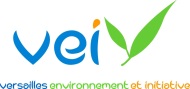 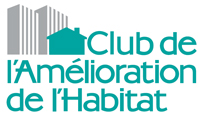 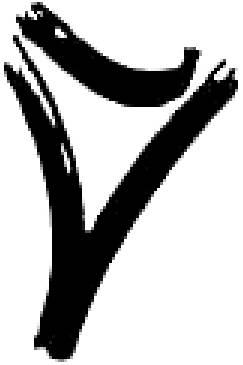 AS.RI.EU.PE Association loi 1901
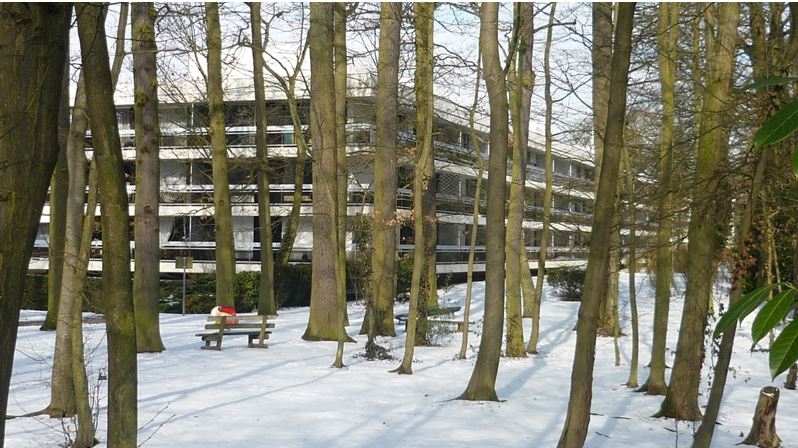 Rue du Général Pershing – Jean Dubuisson architecte 1972
35
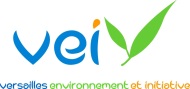 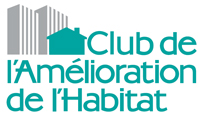 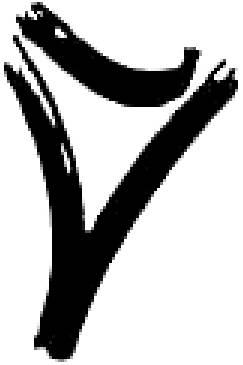 AS.RI.EU.PE Association loi 1901
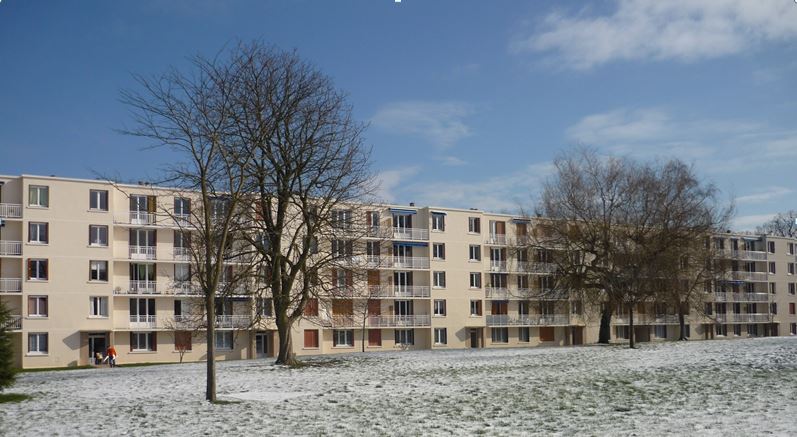 Avenue des Etats Unis
36
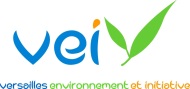 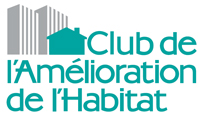 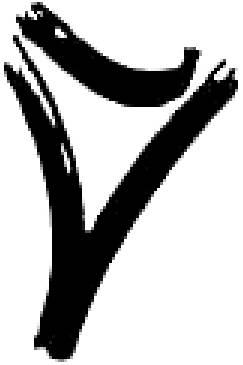 AS.RI.EU.PE Association loi 1901
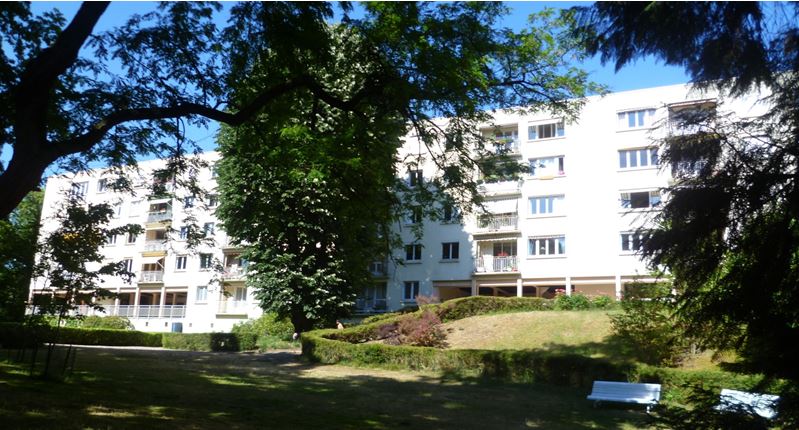 Rue Jacques Lemercier – Les Petits Princes, 1959.
37
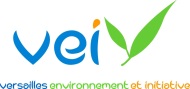 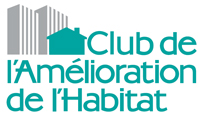 L’amélioration énergétique de ces résidences est longue à engager.
travaux et procédures complexes

 décision diffuse : parties communes et privatives

 retour sur investissement difficile à évaluer

 autres travaux prioritaires, ascenseurs, sécurité, entretien, désembouage…

 avantages fiscaux et aides éphémères
38
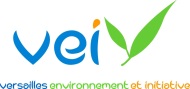 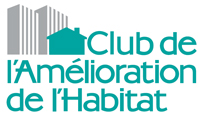 Comment s’y prendre ?
évaluation de la situation
audit énergétique obligatoire (2016)
programme de travaux collectifs et privatifs
décisions en assemblée générale
réalisation et réception des travaux
39
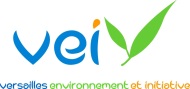 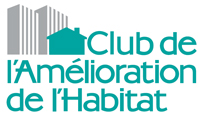 1. Evaluation de la situation

 les documents disponibles : plans, façades, historique des travaux; factures d’énergie; audits de performance énergétiques, amiante, plomb…carnet numérique d’entretien

 les copropriétaires occupants ou bailleurs, endettements, précarité, mobilité, âge…

 les finances, budget annuel de fonctionnement, part de l’énergie, les impayés ou retards de paiement des charges, les aides disponibles, les prêts envisageables…

 les droits à construire résiduels

→ CONSEIL SYNDICAL + SYNDIC + ARCHITECTE
40
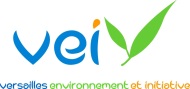 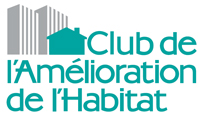 2. L’audit énergétique obligatoire

 Copropriétés concernées : 
. plus de 50 lots (compris caves et parkings)
. chauffage collectif

Échéance : fin 2016

→ BUREAU D’ETUDE THERMIQUE + ARCHITECTE
41
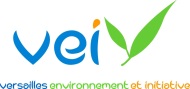 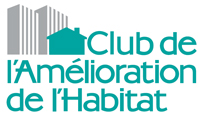 Audit énergétique résidence de la Porte Verte
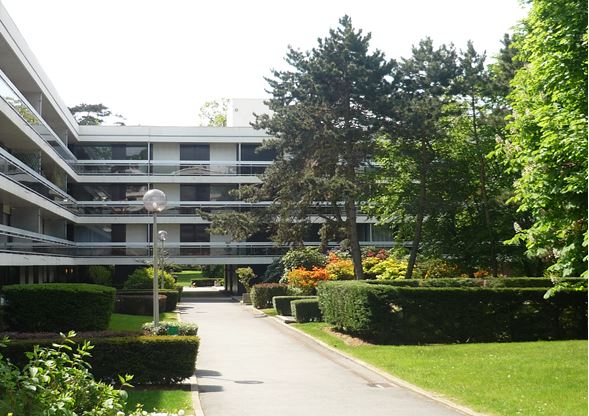 Jean Dubuisson architecte 1972
42
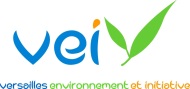 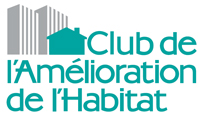 Audit énergétique résidence de la Porte Verte
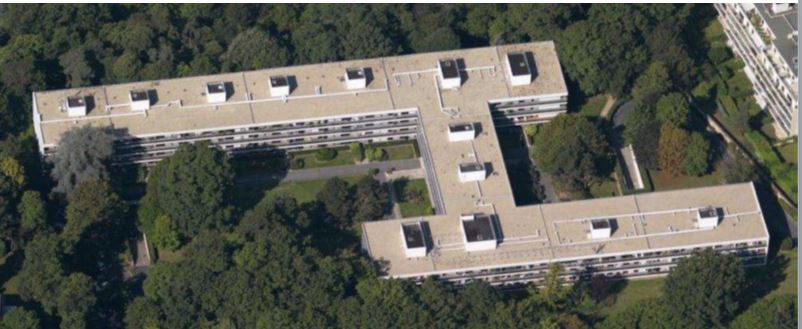 Jean Dubuisson architecte 1972
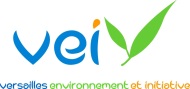 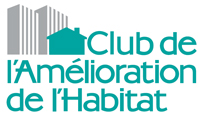 Audit énergétique résidence de la Porte Verte
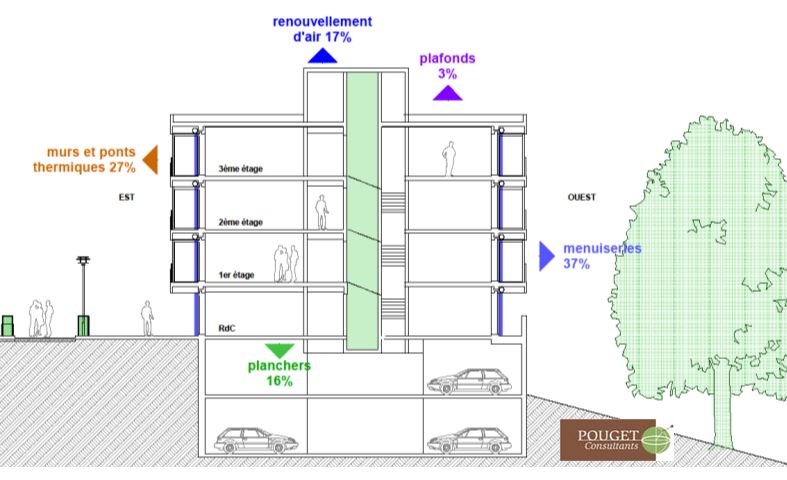 44
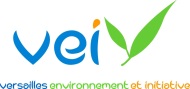 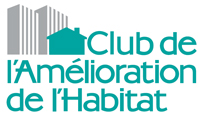 La résidence Les Petits Princes, 1959.
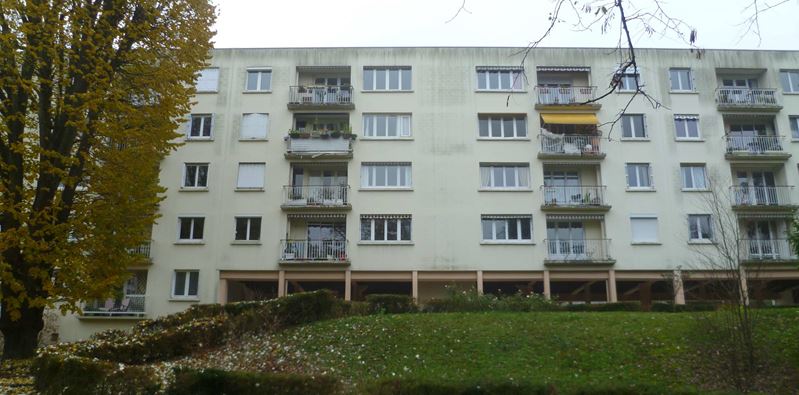 45
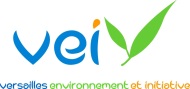 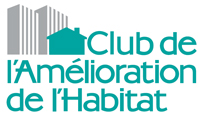 Résidence Les Petits Princes, 1959.
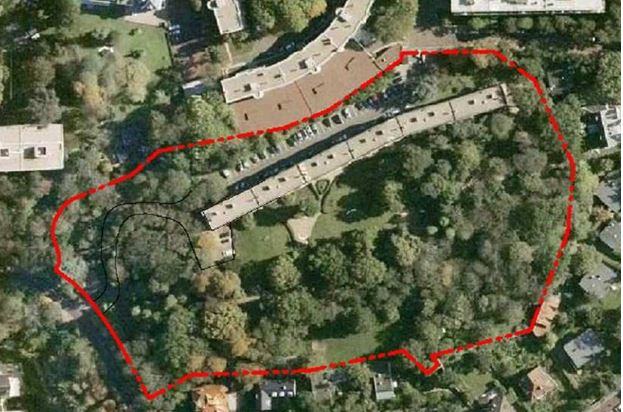 Jean Dubuisson architecte 1972
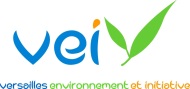 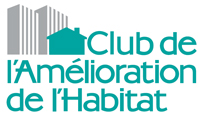 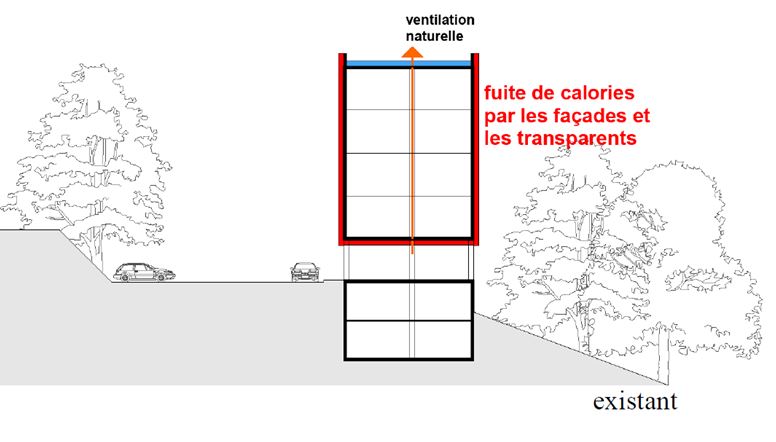 La résidence Les Petits Princes, 1959.
47
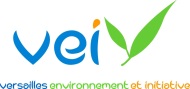 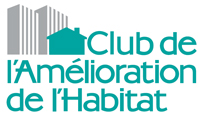 Résidence Les Petits Princes, 1959.

Un financement original:

La création de 7 ou 8 logements à rez-de-chaussée; financer la rénovation thermique, la modernisation des halls d’entrée, le désamiantage, l’agrandissement du parking.
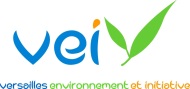 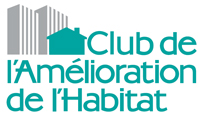 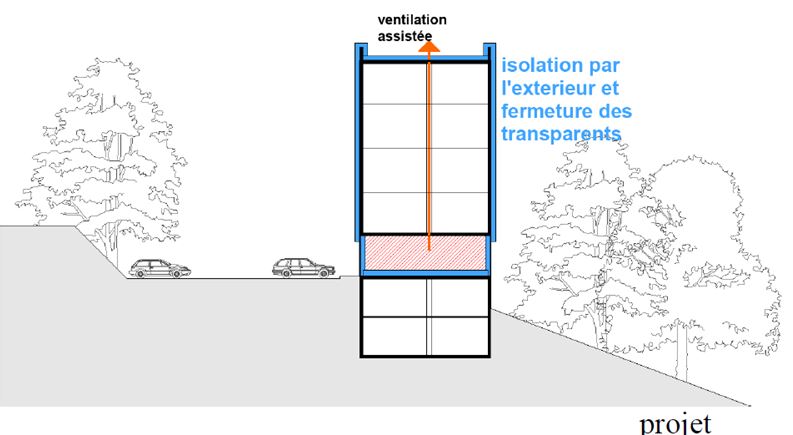 La résidence Les Petits Princes, 1959.
49
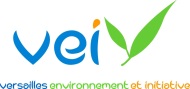 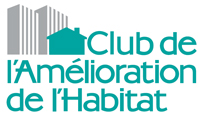 3. Propositions de travaux

 Priorité à l’isolation thermique 
 Procéder par étapes
 Ne pas tuer le gisement de progrès donc prévoir toutes les étapes ultérieures

Les points sensibles sont:

 La ventilation 
- Les menuiseries extérieures
50
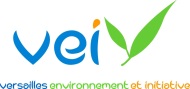 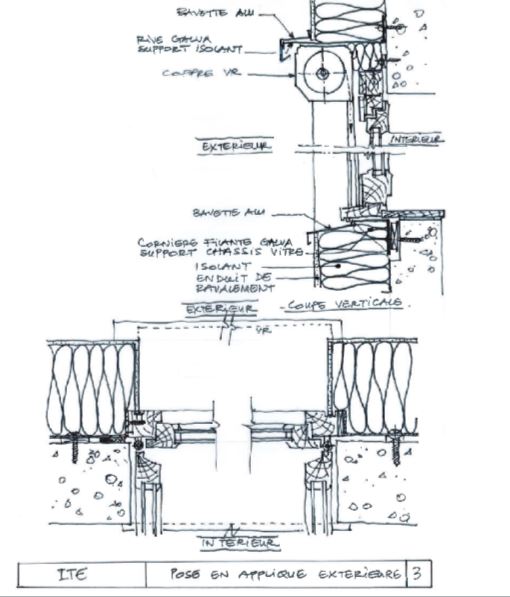 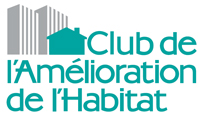 51
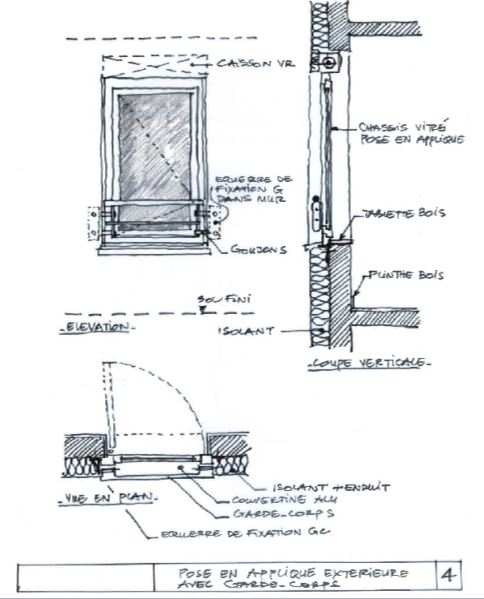 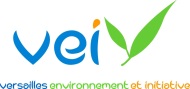 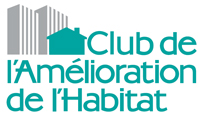 52
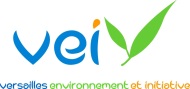 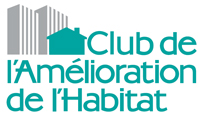 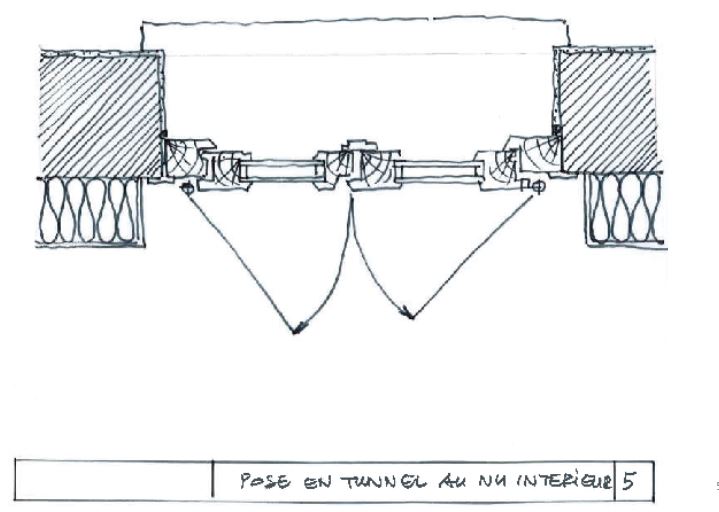 53
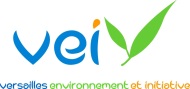 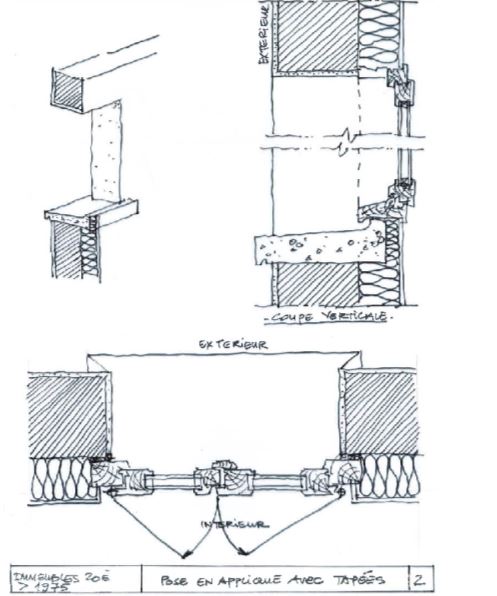 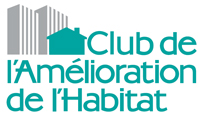 54
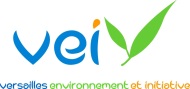 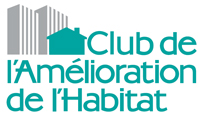 4. Décisions en assemblée générale

Conseils: 

-Prévoir une assemblée blanche sans vote exclusivement dédiée à la présentation du projet
-Prévoir une rencontre de chacun des copropriétaires par des membres du conseil syndical pour écouter et répondre aux éventuelles objections 
-Prévoir une assemblée extraordinaire pour les votes si l’assemblée ordinaire est chargée
55
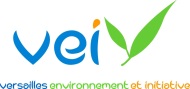 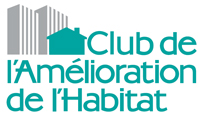 5. Réalisation et réception des travaux

Conseils:

-Confier une mission à l’architecte de copropriété pour la direction des travaux sur parties communes et sur parties privatives

-Choisir avec lui des entreprises qualifiées et RGE
56
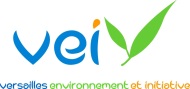 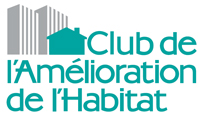 Avant d’aborder le Versailles historique et protégé, votre avis nous intéresse !
version 2 - 16.03version 1 - 13.03
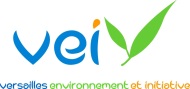 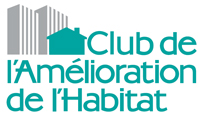 Les immeubles en secteur sauvegardé et autres immeubles protégés, souvent en copropriété
des façades peu modifiables et disposant d’une inertie et d’une isolation thermiques non dérisoires
 des murs latéraux souvent mitoyens et donc non exposés aux variations climatiques
 de belles fenêtres anciennes à simple vitrage parfois accompagnées de volets intérieurs
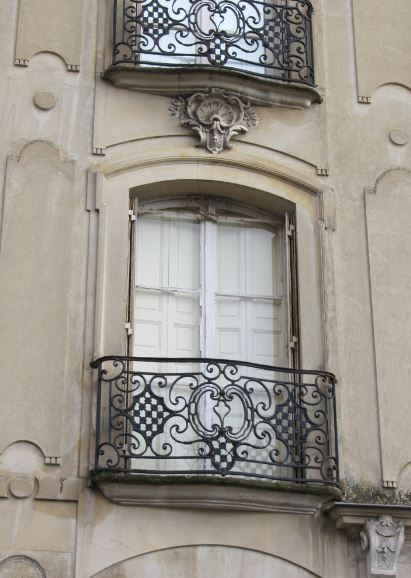 58
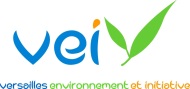 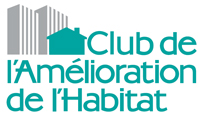 Les immeubles en secteur sauvegardé et autres immeubles protégés, souvent en copropriété
des toits peu isolés avec combles habités, lucarnes et châssis vitrés
 des conduits de fumée, cheminée à foyer ouverts
 une ventilation naturelle assurée par l’ouverture des fenêtres et l’absence d’étanchéité à l’air
 des dépenses énergétiques importantes
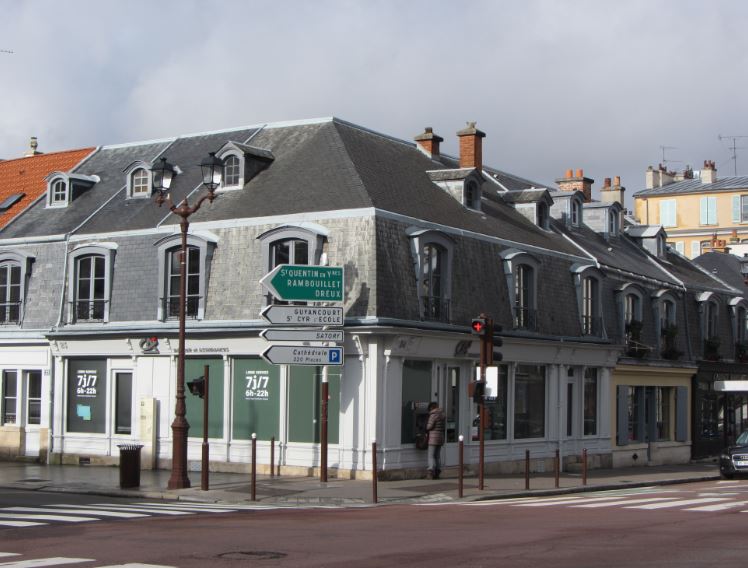 59
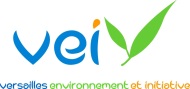 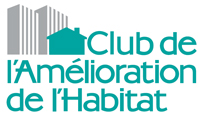 Loi relative à la transition énergétique et la croissance verteDes adaptations à l’étude :- dépassement de hauteur pour isolation des toits- dépassement des limites pour isolation des façades- exemption de travaux en cas de difficultés techniques, architecturales ou économiques- exemption de travaux sur immeubles protégés et secteurs sauvegardés
60
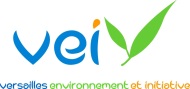 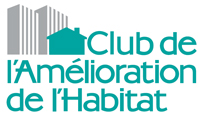 On en reste là ?

La loi nous dispense d’améliorer le bâti protégé à Versailles ?

Existe-t-il des alternatives ?
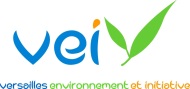 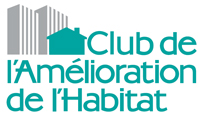 Energie et patrimoine à Versailles
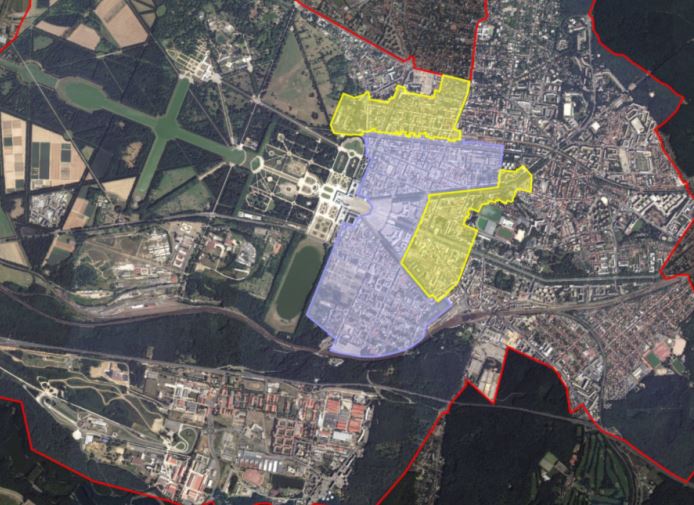 Plan de Sauvegarde et de Mise en Valeur (secteur sauvegardé)
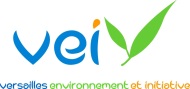 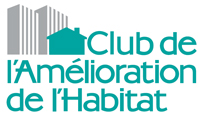 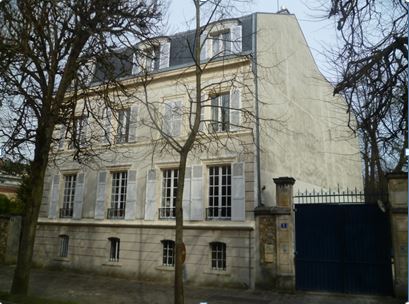 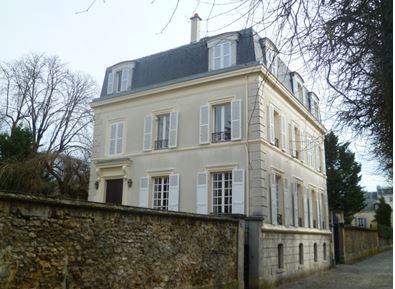 Boulevard de la Reine
63
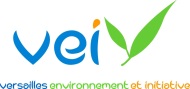 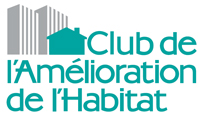 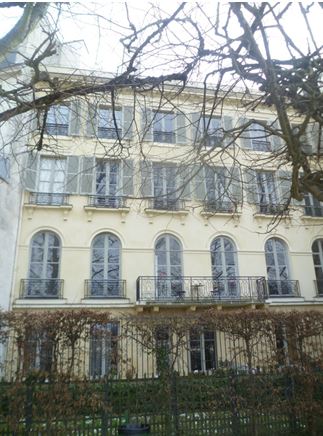 Boulevard de la Reine
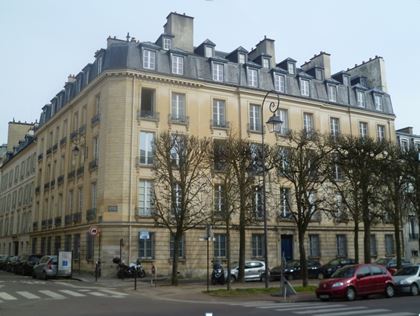 Bassin de Neptune
64
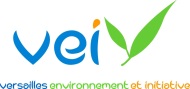 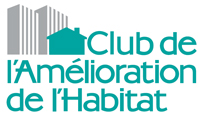 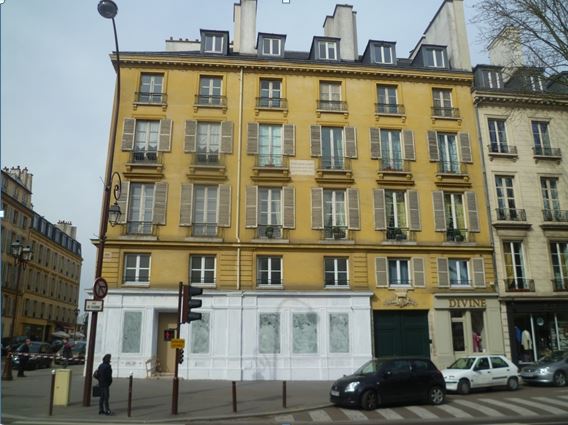 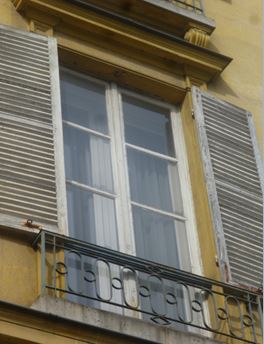 Rue des Réservoirs
65
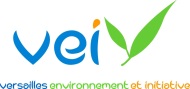 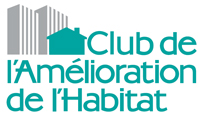 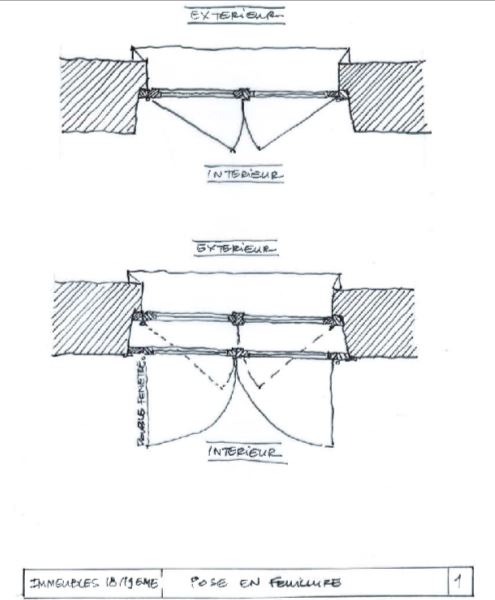 66
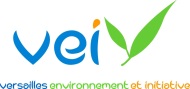 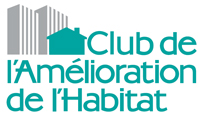 Saint Louis
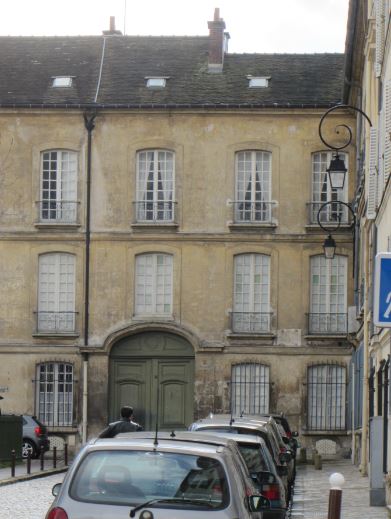 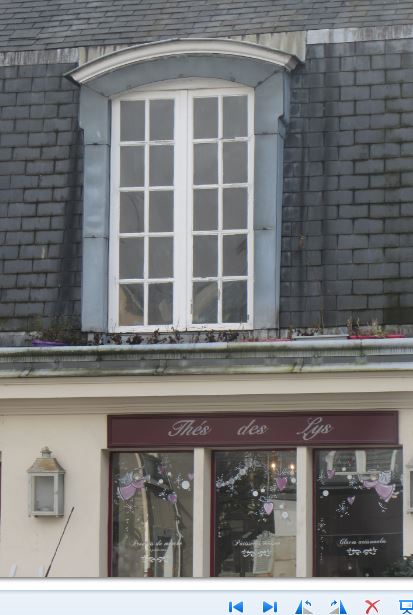 67
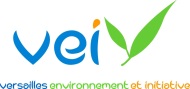 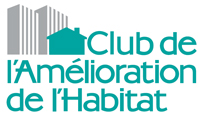 Versailles classée en « zone sensible »
en 2013 pour la pollution de l’air (particules fines)


Feux de bois dans une cheminée en 2015 :
annulation de la mesure d’interdiction de foyers ouverts…jusqu’à quand ?
Cheminée avec insert
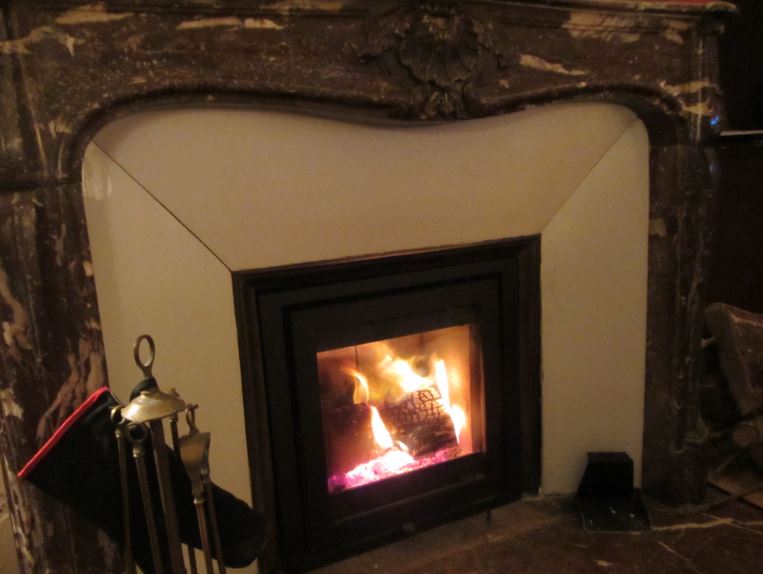 68
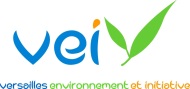 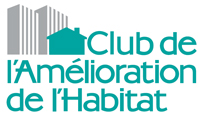 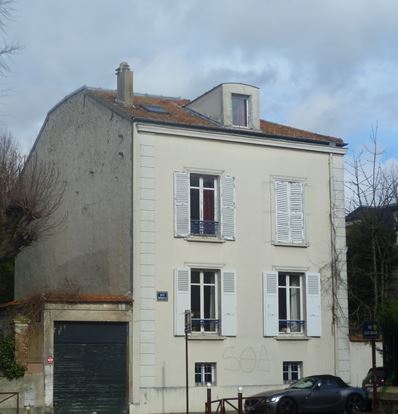 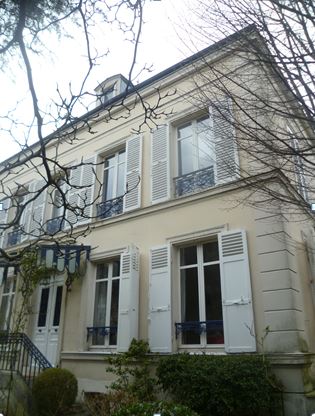 Rue Rémilly, maison protégée hors secteur sauvegardé
69
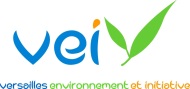 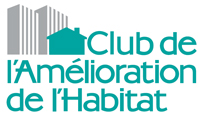 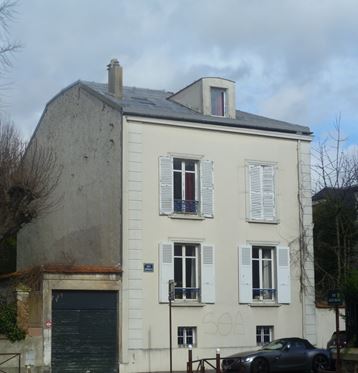 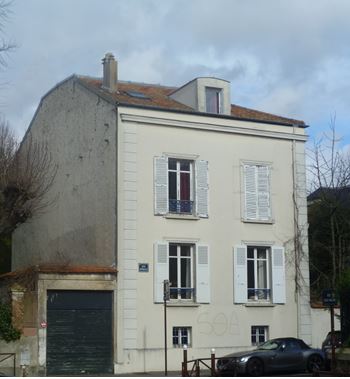 Rue Rémilly, surélévation de toiture: 2 options
70
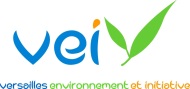 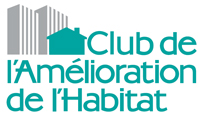 Rue du Maréchal Joffre
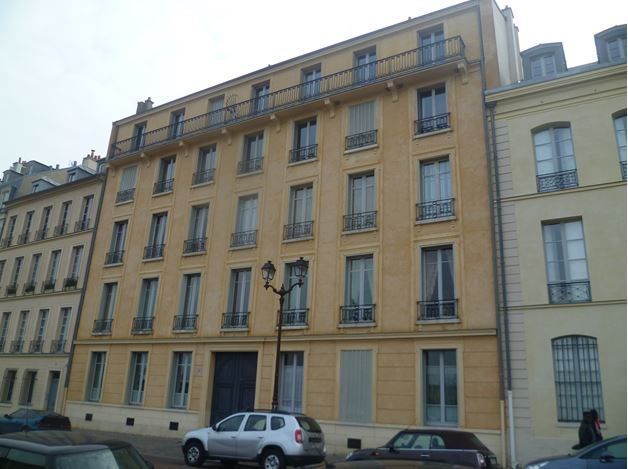 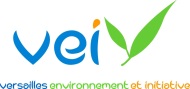 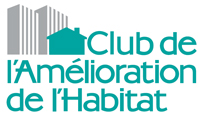 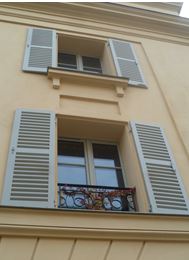 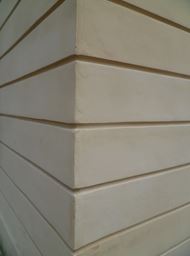 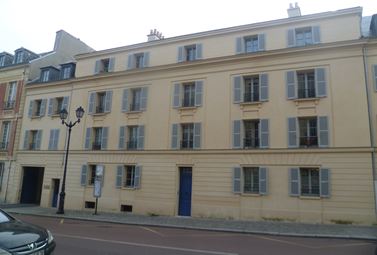 Pierre ?
ITE ?
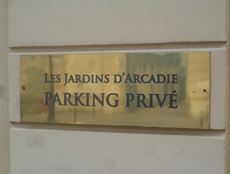 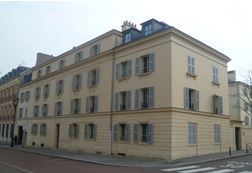 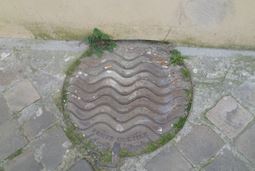 Rue du Maréchal Joffre                          Frédéric Didier, Architecte ACMH
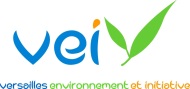 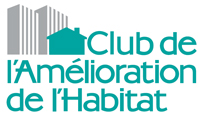 A regarder aussi ce qui se fait dans les autres pays… 

Le pragmatisme anglais : association English Heritage 

https://www.historicengland.org.uk/images-books/publications/traditional-windows-care-repair-upgrading/
version 2 - 16.03version 1 - 13.03
73
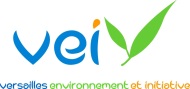 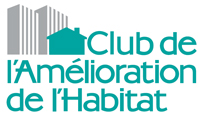 Tout est possible,     soyons créatifs et ouverts à la concertation !
http://www.versaillesenvironnementinitiative.fr/
version 2 - 16.03version 1 - 13.03
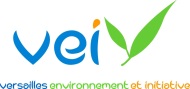 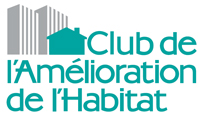 Nous vous remercions de votre attention
Votre avis nous intéresse !
http://www.versaillesenvironnementinitiative.fr/
version 2 - 16.03version 1 - 13.03
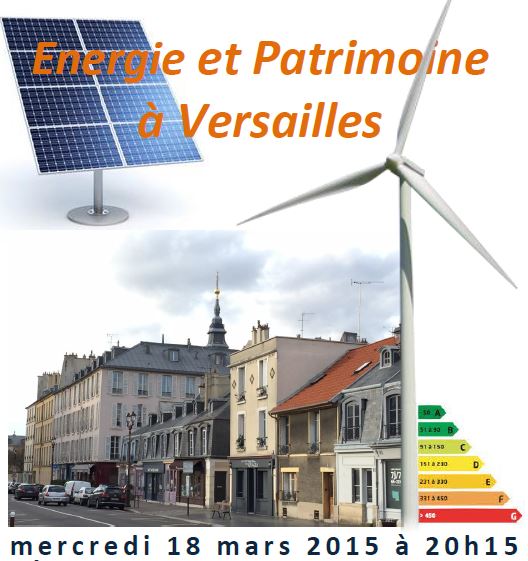 Intervenants :
 Pierre-Luc LANGLET, Architecte
Vice président du Club de l’Amélioration de l’Habitat

- Paul TROUILLOUD, Architecte des Bâtiments de France
Chef du service territorial de l’architecture et du patrimoine

- Gwilherm POULLENNEC et Anne BOISROUX-JAY
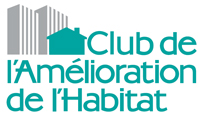 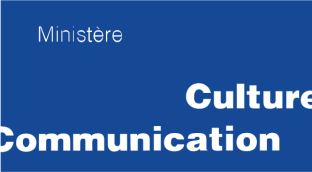 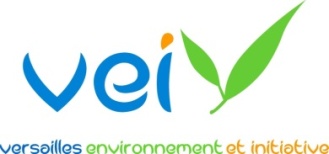 http://www.versaillesenvironnementinitiative.fr/